Cyber Intelligence Sharing and Protection Act (CISPA)
Why Privacy Advocates Hate This Legislation
About Me
Maureen D. Feinroth, Esq, CIPP/IT, CIPP/E is the Founder and CEO of Capital Privacy Solutions, a consulting firm dedicated to providing clients with privacy consulting, training & education and data management services.
 As a licensed attorney with more than fifteen years experience in researching, analyzing and consulting on legal information security and privacy regulatory compliance, Maureen’s expertise is far-reaching  – domestically and abroad.
Maureen is a member of the Education Advisory Board for the 
	International Association of Privacy Professionals (IAPP).  
	She is also a member of the Maryland and DC Bar.
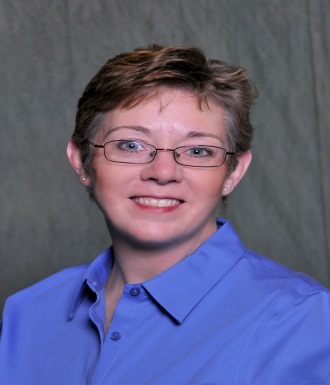 Company
Logo
Cyber Intelligence Sharing and Protection Act (CISPA) was introduced in 2011 to offer private companies new ways to protect themselves from potential economic cyberspies
Passed the House in April 2012 but stalled in the Senate.
Purpose was to amend the National Security Act of 1947
Increase information-sharing permission between U.S. businesses and the federal government
Broad immunities to companies who choose to share data with government agencies 
effective “notwithstanding any other law”
Under CISPA, any company can “use cybersecurity systems to identify and obtain cyber threat information to protect the rights and property” of the company, and then share that information with third parties, including the government, so long as it is for “cybersecurity purposes.”
[Speaker Notes: .”  A "cybersecurity purpose" only means that a company has to think that a user is trying to harm its network. Whenever these prerequisites are met, CISPA is written broadly enough to permit communications service providers to share emails and text messages of its customers with the government.]
No judicial oversight provisions
Broad immunity for companies against both civil and criminal liability.
Immunity to a company for many actions done to or with your private information, as long as the company acted in "good faith."
[Speaker Notes: Laws like the Cable Communications Policy Act, the Wiretap Act, the Video Privacy Protection Act, and the Electronic Communications Privacy Act provide judicial oversight and other privacy protections that prevent companies from unnecessarily sharing private information of individuals, including the content of emails. And these laws expressly allow lawsuits against companies that go too far in divulging private information.]
How Security Advocates see CISPA
How Privacy Advocates see CISPA
Vital tool to improve cybersecurity
Quick and easy dissemination of information

Facebook, AT&T, Intel, Microsoft, the U.S. Chamber of Commerce, the Heritage Foundation
Threat to security of personal information
Unfettered data sharing
Terms are overbroad and not well defined

Electronic Frontier Foundation
American Library Association, ACLU, EPIC
[Speaker Notes: Opponents argue that the bill grants broad new powers, allowing companies to identify and obtain “threat information” by looking at individuals’ private information and PII.  They claim that it is written so broadly that it allows companies to share large amounts of personal information to the government with no judicial oversight—effectively creating a “cybersecurity” loophole in all existing privacy laws.
Additionally, as noted above, they fear that CISPA would override current privacy law such as the Wiretap Act and the Stored Communications Act.   
 
Privacy Advocates are concerned that the sharing of information with the government could be done with an impermissible reference to individuals’ PII.  They point out that the most useful threat information that should be shared includes previously unknown software and network vulnerabilities, malware signatures, and other technical characteristics that identify an attack or its methodology—all of which can be shared without PII.  However, opponents argue that CISPA authorizes the sharing of PII and leaves redaction to the companies’ discretion.]
On February 12, 2013, Pres. Obama signed the Cybersecurity Executive Order
Agencies must develop in house cybersecurity standards
Standards will be held up against the FTC FIPPS
[Speaker Notes: on February 12, 2013, the President signed a long awaited cybersecurity executive order, a move that caps months of discussions with technology companies and could reduce pressure on Congress to move forward with the controversial CISPA legislation.  The cybersecurity order sets up some new ways for Washington to share threat information with the private sector.  The President stated: The order will "strengthen our cyber defenses by increasing information sharing, and developing standards to protect our national security, our jobs, and our privacy.”  Everything contained in the order — and in particular, the development by federal agencies of in-house cybersecurity standards — will be held up against the Federal Trade Commission's universally recognized privacy standards, the Fair Information Practice Principles (FIPP).  Specifically, these are the ways they will help preserve privacy:
Transparency and openness. Agencies will have to be clear about who’s collecting the data, who’ll have access to it, and how it’ll be used.
Choice and consent. This is the opt-in/opt-out checkbox you’re probably familiar with if you’ve ever been asked to install a toolbar, search widget, or other third-party software along with a program.
Access and participation. People and organizations have to be able to learn exactly what’s been collected about them.
Integrity and security. Agencies will have to take “reasonable” measures to protect any data they’ve collected.
Enforcement and redress. There must be a way for people to challenge the system if they think there’s been a breach of the principles.
These principles don’t pertain to data being collected from ordinary Americans. Under the executive order, federal agencies will be expected to develop rules about cyber that they’ll enforce upon themselves.]
Transparency and openness. Agencies will have to be clear about who’s collecting the data, who’ll have access to it, and how it’ll be used.
Choice and consent. This is the opt-in/opt-out checkbox you’re probably familiar with if you’ve ever been asked to install a toolbar, search widget, or other third-party software along with a program.
Access and participation. People and organizations have to be able to learn exactly what’s been collected about them.
Integrity and security. Agencies will have to take “reasonable” measures to protect any data they’ve collected.
Enforcement and redress. There must be a way for people to challenge the system if they think there’s been a breach of the principles.
Recent Developments
Facebook has withdrawn support
Microsoft has backed off as well
Reddit, Craigslist and 30,000 Other Websites Oppose CISPA
Web opposition
The thousands of websites which oppose CISPA will, starting March 19th, be displaying an interactive banner ad  from the Internet Defense League that allows voters to send the following message to their members of Congress: "CISPA is back. This bill sacrifices privacy without improving security. We deserve both."
White House
The White House is signaling a change in tactics as well:
On the official White House petition site, an anti-CISPA petition has reached 100,000 signatures. That’s not just a big number — it’s the minimum requirement for a mandatory response from the White House.
The Obama administration is easing up on its insistence that law enforcement should be able to access Americans’ e-mail communications without a warrant, but the Justice Department is issuing new proposals that would allow the government to have expanded surveillance rights over e-mails and Twitter and Facebook direct messages
So What’s Next?
Need for some sharing capability
Need for balance between sharing and privacy concerns
Need for some oversight
Discussion
?